Pasos para escribir un microcuento
Departamento de lenguaje
El microcuento   pertenece al género narrativo porque encierra anécdota, impresión, sorpresa y belleza en pocas palabras, su único requisito es sustancia y brevedad. En el microcuento se encuentran características de la poesía y el ensayo, se dice que es un género en construcción.

Aquí tienes algunos consejos que te pueden ayudar

Paso 1
Sé breve
El microrrelato es un historia de ficción muy breve, tan breve que apenas necesita unas líneas para ser contada (por norma general tiene entre cinco y doscientas palabras).
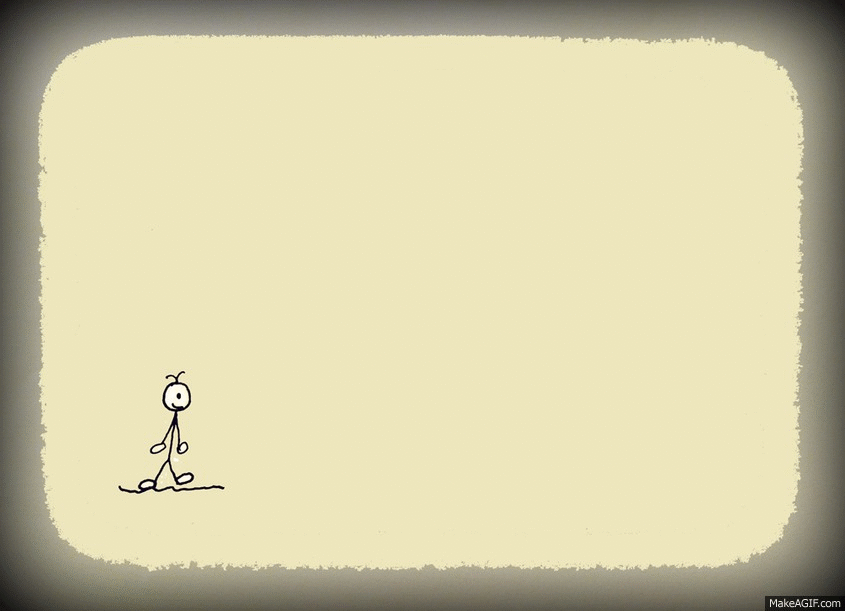 Paso 2
Navega entre géneros
El microrrelato no es un género narrativo al uso. Tiene también su parte poética, a veces se mezcla con los aforismos, con los haikus… Es una expresión artística muy peculiar que navega a medio camino entre distintos géneros literarios. Por lo tanto, cuando escribas microrrelatos, siéntete libre para experimentar.

¿Qué es un aforismo? una sentencia breve y doctrinal que se propone como regla en alguna ciencia o arte.
Ejemplos
A algunos hombres los disfraces no los disfrazan, sino los revelan. Cada uno se disfraza de aquello que es por dentro. – Chesterton

¿Qué es un Haiku? El haiku es un género poético de origen japonés. Los haikus se escriben, según la tradición, en tres versos sin rima, de 5, 7 y 5 sílabas, respectivamente. Suelen hacer referencia a escenas de la naturaleza o de la vida cotidiana, y a menudo incluyen una referencia a una época o momento del año.
Ejemplo
¿Es un imperio
esa luz que se apaga
o una luciérnaga?
Jorge Luis Borges
Paso 3
Condensa
El microrrelato ha de ser capaz de condensar una historia, esto no quiere decir que tengamos que resumirla. Más bien todo lo contrario: el microrrelato es tan solo la punta del iceberg de una historia mayor. Consiste en sugerir al lector para que sea él quien rellene los huecos, quien imagine todo lo que no contamos.
Tenemos que encontrar el momento clave de la historia que ha de ser mostrado en el microrrelato. Si no tienes claro qué momento elegir para contar tu microrrelato, prueba con el clímax. ¿Cuál es el momento álgido de la historia? Seguramente con la respuesta podrás construir tu texto.

Paso 4
Usa las elipsis
El microrrelato, aunque sí tiene una estructura, no cuenta con espacio suficiente para la clásica distribución de presentación-nudo-desenlace. En el microrrelato saltamos directamente dentro de la acción, del acontecimiento. A veces, como decíamos en el párrafo anterior, incluso dentro del clímax. De nuevo: no lo cuentes todo, solo lo estrictamente necesario para crear una imagen en la mente del lector.
Paso 5
Precisa
Si en el cuento cada palabra es importante, en el microrrelato mucho más. Cuando tienes que causar sensaciones en el lector con tan solo un puñado de palabras, has de elegirlas bien. Intenta que no sobre ni falte nada.

Paso 6
Muestra lo que quieres contar
Es posible que tengas una idea extensa para desarrollar en un microrrelato, no lo cuentes en el microrrelato. Muéstralo a través de una escena concreta relacionada con la idea que persigues.

Paso 7
Usa un giro final
La idea es que sorprendas al lector, otra solución es dejar un final abierto, una frase que invite a la reflexión o lanzar una pregunta al aire para dar al lector algo en lo que pensar.
Paso 8
Atrapa al lector
La estructura perfecta para un microrrelato consiste en lo siguiente: empieza intrigando al lector, lánzalo en medio de una acción o una imagen evocadora que le lleve a seguir leyendo porque quiere saber qué ocurre. Es como un misterio. El lector sigue leyendo y se encuentra, de repente, con un giro o un final sorprendente, algo que arroja luz sobre las palabras anteriores y lo deja noqueado.

Finalmente 
Escribe, edita y recorta
No intentes conseguirlo a la primera. El microrrelato es breve, pero requiere mucho trabajo. Escribe primero la historia lo mejor que puedas y luego revisa y recorta hasta que consigas esa pequeña pieza de relojería que es el microrrelato.
¡Ahora puedo escribir! Pero antes quiero un ejemplo…
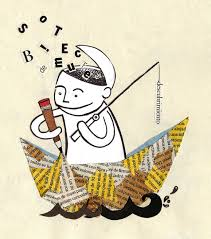 Realidad pesadillesca

Mi esposa y yo estamos bajo un toque de queda en Nashville y con órdenes de quedarnos en casa a menos que tengamos que salir para asuntos esenciales. Salimos solo por la tarde, una vez al día, para caminar y coger aire. 

Durante nuestra caminata, veo más gente de la que he visto en los dieciséis años que llevamos en Tennessee. Casi todos son jóvenes. Veo mucha gente sola, hablando por sus teléfonos celulares. Algunas familias con niños pequeños, en grupitos de tres o cuatro. Una que otra pareja de boomers como nosotros. 

La experiencia siempre es rara porque todos mantenemos una distancia de diez pies. Cruzamos la calle para darnos espacio. Nos evitamos. De lejos, los niños se nos quedan mirando, nos sonríen, y nos dicen adiós con sus manitas. 

Después de dos semanas de lo mismo, tengo una intuición. Caigo en cuenta que estamos viviendo algo pesadillesco y que no sabemos cuándo terminará. Me pregunto si estoy soñando y ¿cuándo despertaré?
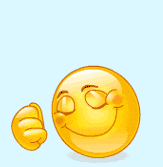